welcome to church !
Peter Carl Faberge
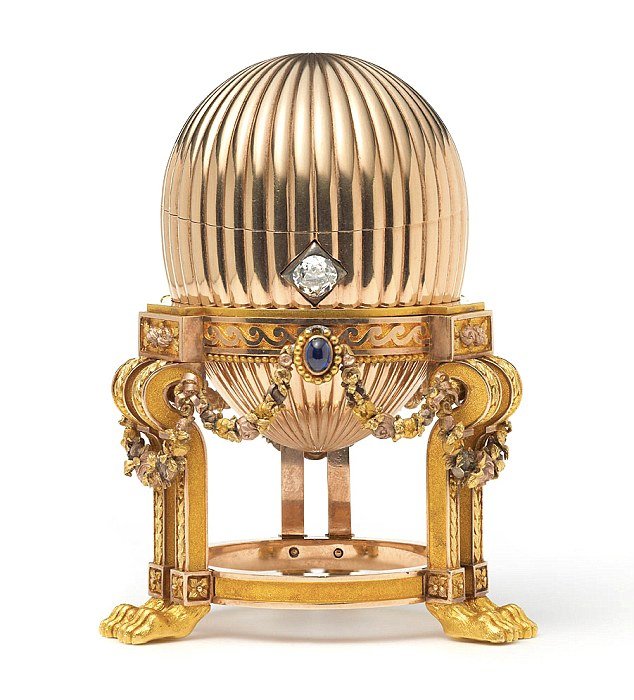 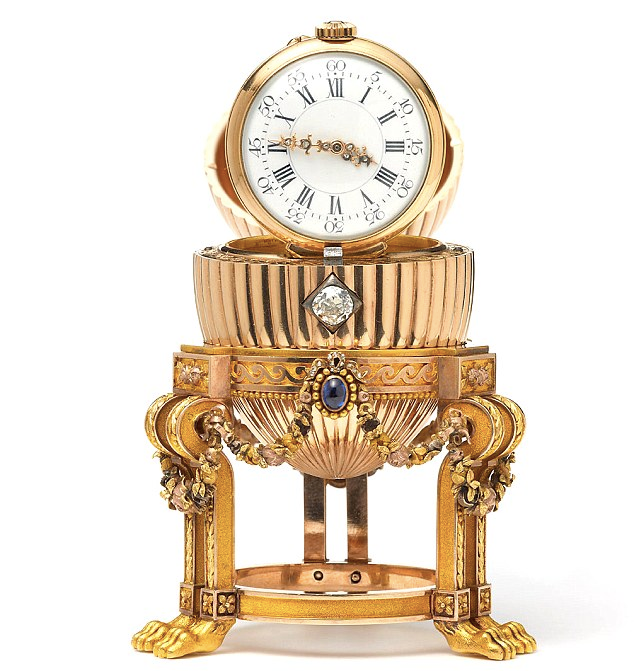 welcome to church !
Something new
babylonian captivity
Psalm 137
5 If I forget you, Jerusalem, may my right hand forget its skill.
6 May my tongue cling to the roof of my mouth if I do not remember you



Gebhard Fugel : An den Wassern Babylons
isaiah 43:14-17
16This is what the Lord says—
    he who made a way through the sea,
    a path through the mighty waters,
17 who drew out the chariots and horses,
    the army and reinforcements together,
and they lay there, never to rise again,
    extinguished, snuffed out like a wick:
Christ of the narrow way
Elfred Lee
isaiah 43:18-19
18 “Forget the former things; do not dwell on the past.
19 See, I am doing a new thing! Now it springs up; do you not perceive it?
I am making a way in the wilderness and streams in the wasteland.
isaiah 43:20-21
20 The wild animals honour me, the jackals and the owls,
because I provide water in the wilderness and streams in the wasteland, to give drink to my people, my chosen,
21 the people I formed for myself that they may proclaim my praise.
isaiah 43:22
22 “Yet you have not called on me, Jacob,
    you have not wearied yourselves for me, Israel.
isaiah 43:23
23 You have not brought me sheep for burnt offerings,
    nor honoured me with your sacrifices.
I have not burdened you with grain offerings
    nor wearied you with demands for incense.
isaiah 43:24
24 You have not bought any fragrant calamus for me,
    or lavished on me the fat of your sacrifices.
But you have burdened me with your sins
    and wearied me with your offenses.
isaiah 43:25
25 “I, even I, am he who blots out
    your transgressions, for my own sake,
    and remembers your sins no more.
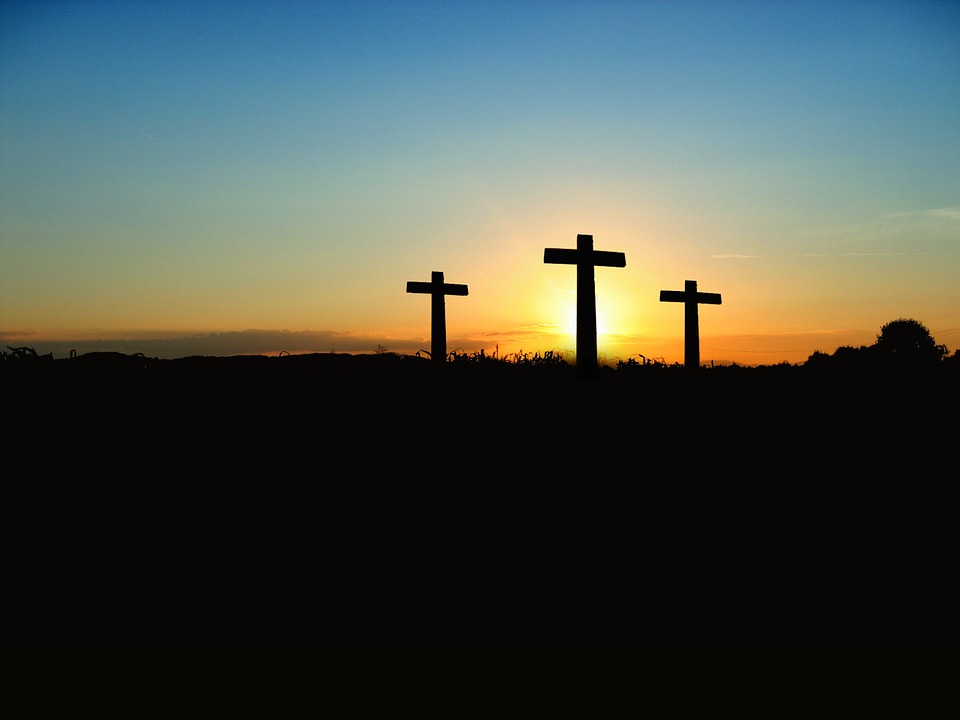